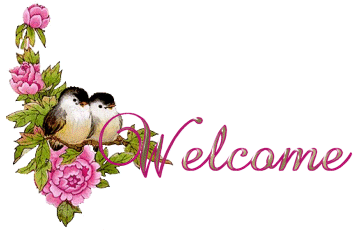 পরিচিতি
শিক্ষক
শ্রেণি: নবম

বিষয়: তথ্য ও যোগাযোগ প্রযুক্তি
অধ্যায়: ই-কর্মাস ও বাংলাদেশ
সময়: ৫০ মিনিট
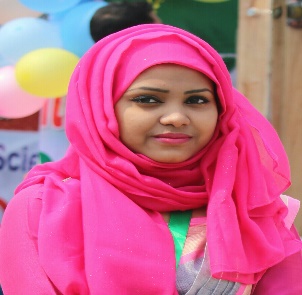 আলেয়া খানম
 সহকারী শিক্ষক (ICT)
চৌধুরী মালঞ্চ উচ্চ বিদ্যালয়
টাঙ্গাইল সদর,টাঙ্গাইল
akhykhanom@gmail.com
আজকের পাঠের বিষয়
ই-কর্মাস ও বাংলাদেশ
শিখনফল
ই-কর্মাস
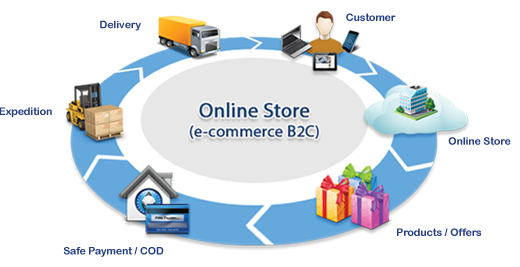 প্রযুক্তি ব্যবহার করে ব্যবসা-বাণিজ্য করা
সেবা বা বাণিজ্যের শর্ত ৩টি
১. বিক্রেতার নিকট পণ্য থাকা
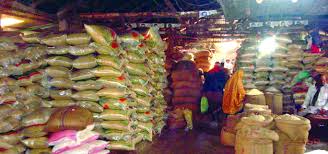 সেবা বা বাণিজ্যের শর্ত ৩টি
২. ক্রেতা কর্তৃক তার বিনিময় মূল্য পরিশোধ করা
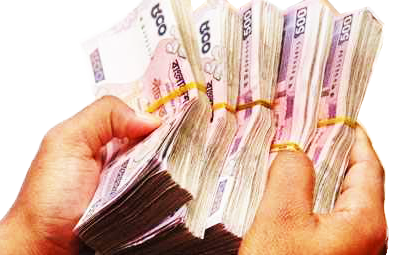 সেবা বা বাণিজ্যের শর্ত ৩টি
৩. পণ্যটি ক্রেতার ঠিকানায় পৌছে দেওয়া
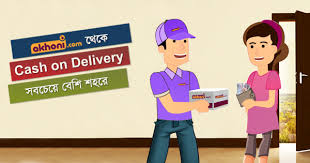 আনলাইন শপিং কী?
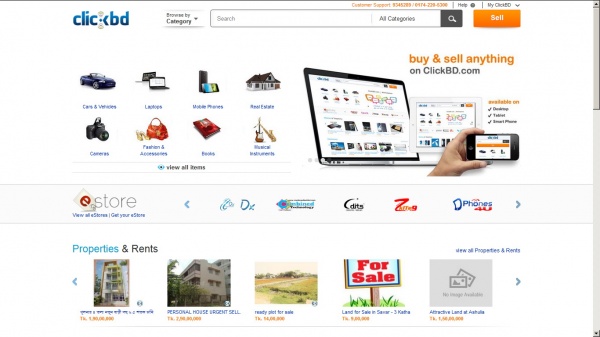 সম্ভাব্য উত্তর
কোন প্রতিষ্ঠান নিজের নামে ওয়েবসাইট খুলে তার পণ্য দ্রব্যের ছবি ও ভিডিও  দিয়ে ইন্টারনেটে সাইট খুলে বসেন। ক্রেতা অনলাইনে দ্রব্য পছন্দ করেন এবং মূল্য পরিশোধ করেন।
জোড়ায় কাজ
ই-কমার্স-এর ক্ষেত্রে মূল্য পরিশোধ কীভাবে করা হয়?
ই-কর্মাসের প্রকারভেদ
ই-কর্মাস ২ প্রকার:
১।  এক ধরণের প্রতিষ্ঠান কেবল নিজেদের পণ্য বিক্রি করে
২।  এ ধরণের প্রতিষ্ঠান অন্যেদের পণ্য বিক্রি করে
দলগত কাজ
বাংলাদেশের ই-কর্মাসের সুবিধা বর্ণনা কর।
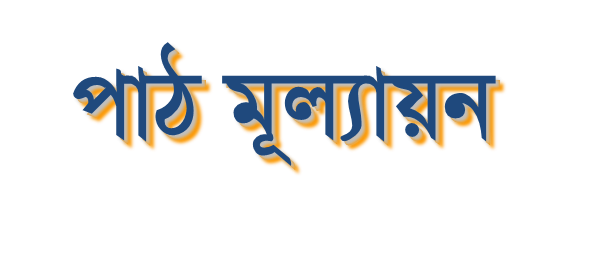 সঠিক উত্তর
সঠিক উত্তর
আবার চেষ্টা কর
আবার চেষ্টা কর
আবার চেষ্টা কর
আবার চেষ্টা কর
আবার চেষ্টা কর
আবার চেষ্টা কর
(১) কত সাল থেকে বাংলাদেশ ই-কর্মাসের প্রসার হচ্ছে?
(ক) ২০০৮
(খ) ২০০৯
(গ) ২০১১
(ঘ) ২০১১
(২) ই-কর্মাস কত প্রকার?
(ক) ২
(খ) ৩
(গ) ৪
(ঘ) ৫
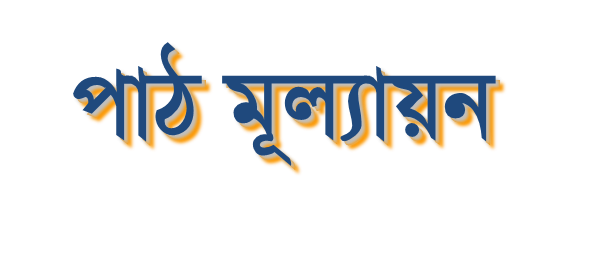 ১। ই-কর্মাস কী? 
২। আনলাইন শপিং কী?
বাড়ির কাজ
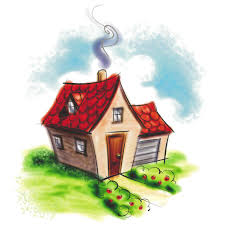 ই-কর্মাস কীভাবে সময় ও শ্রম বাঁচায় বর্ণনা কর।
11/4/2019
15